Kwaliteitszorg voor dummies
Wat is de plaats van kwaliteit in een zelfsturend team?
Het uitgangspunt
Kwaliteitszorg = verantwoordelijkheid van iedereen
- 
als team samen verantwoordelijk voor de volledige teamwerking, ook voor kwaliteit
– 
(niet enkel van de kwaliteitsverantwoordelijke)
2
[Speaker Notes: SAMEN ALS TEAM VERANTWOORDELIJK]
Wat is kwaliteit? Wat is CLB-kwaliteit? Wat is je teamkwaliteit? Wanneer hebben wij als team/CLB goed gewerkt?


Wat zijn noodzakelijke voorwaarden om goede kwaliteit te kunnen leveren in de huidige teamwerking, zowel in je eigen team als tussen andere teams? (Wat mis je nu soms om die kwaliteit te kunnen leveren)


Hoe weten we of we goede kwaliteit hebben geleverd?
3
Wat is kwaliteit? Wat is CLB-kwaliteit? Wat is je teamkwaliteit? Wanneer hebben wij als team/CLB goed gewerkt?
Doen we de goede dingen op de goede manier
We helpen elke vraagsteller minstens één stap vooruit

Wat zijn noodzakelijke voorwaarden om goede kwaliteit te kunnen leveren in de huidige teamwerking? (Wat mis je nu soms om die kwaliteit te kunnen leveren)
Goede interne afspraken over inhouden, methodieken, aanpak,…
Goede afspraken tussen de teams over…..

Hoe weten we of we goede kwaliteit hebben geleverd?
Leerlingen, ouders, … zeggen tevreden te zijn.
Je merkt dat het zorgbeleid van de school goed zit (na interventie)
Leerlingen geven aan een goede studiekeuze te hebben gemaakt na info.
4
Broodjes bakken?
5
[Speaker Notes: Ergens in de bakkerij

Welke concrete acties doe je concreet als je broodjes wil bakken? Tot en met het moment dat je beslist of je die broodjes nog eens zal maken of niet?

Plan
Do 
Check
Act]
Kwaliteitscirkel = PDCA-cirkel
Plan (plannen, doelen bepalen,…)
Wanneer bakken? Wat willen we bakken? Hoeveel pistolets? Smaak?
Do (acties uitvoeren)
We maken het deeg, laten rijzen,…. Zoals we hebben gepland!
Check (evalueren wat je gedaan hebt)
Tussentijds: voelt het deeg soepel aan?
Eindevaluatie: Zijn de broodjes lekker
Act (plan, doelen, .. bijstellen of borgen)
Broodjes lekker: we bewaren het recept heel goed
Broodjes zonder smaak: meer zout? Andere smaken. 
Broodjes te weinig gerezen: meer gist
	
En dit steeds herhalen om betere kwaliteit te leveren
Een samenvatting
6
Deze logica moet geworteld zijn in onze manier van werken.
Pas zo tonen we aan dat we kwaliteit belangrijk vinden
Elke organisatie moet streven naar het optimaal gebruik en inzetten op de kwaliteitscirkel:
We zijn dit verplicht naar onze leerlingen, ouders, scholen… en zeker naar onze collega’s toe
7
Werken met doelen
8
[Speaker Notes: Neem je oefening van in het begin erbij. Wat is kwaliteit? Noodzakelijke voorwaarden voor kwaliteit? Wanneer hebben we kwaliteit geleverd?]
Opstellen van doelen
9
Aanleiding
We werken te weinig (expliciet) met doelen
Zowel op teamniveau
Op organisatieniveau (tussen teams, werkgroepen,…)
Een verlangen naar het werken met goede doelen….
om efficiënter te werken?!
om duidelijkheid te hebben als team
Om een taal te hebben naar elkaar toe
… maar de vaststelling dat doelen opstellen niet eenvoudig is
10
De kwaliteitscirkel en doelstellingen
PLAN : Kijk naar huidige werkzaamheden, stel verbeterplan, leg doelstellingen vast. 

DO : Voer de plannen uit

CHECK : Meet het resultaat van de verbetering, vergelijk met oorspronkelijke situatie en 
	toets aan vastgestelde 
	doelstellingen. 

ACT : Evalueer analyse en 
	neem een besluit: verbetering 
	in gehele proces of verbetering niet doorvoeren
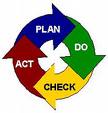 11
Welke kaders zijn er?
------------------------------------------------------------------

U-SMART+ doelen
FUZZY
MAGIE
12
[Speaker Notes: We lichten deze even toe, maar niet de bedoeling deze klakkeloos na te volgen. Doel is goede en bruikbare doelen te maken]
U-SMART + in google
13
[Speaker Notes: Een degelijk principe, maar zeker ook mijn zijn gebreken.


Vroeger was er SMART, nu USMART+ om het minder formeel te maken. Toch ook hier zijn bedenkingen… waardoor er nieuwe modellen zijn gekomen.]
U-SMART+ doelen
Waar moeten goede doelen aan voldoen? (U-smart+)
Uitdagend
Specifiek
Meetbaar
Aanvaardbaar
Realistisch
Tijdsgebonden
+ positief
14
U-smart+ doelen
Waar moeten goede doelen aan voldoen? (U-smart+)
Uitdagend
Niet: Ik wacht op vragen van de school voor ik actie ondernemen
Wel: Het CLB contacteert de school (leerlingbegeleider) elke XXX om te vragen of er zaken moeten besproken worden. 
Te gemakkelijk doel niet interessant, daagt niet uit! Durf de uitdaging aan te gaan.

Specifiek:
Niet: we evalueren elk jaar de afsprakennota’s
Wel: we evalueren in september 2017 de afsprakennota’s met behulp van een sjabloon dat we in elke school gebruiken. 
Omschrijf het doel duidelijk en concreet. Het moet een waarneembare actie, gedrag of resultaat beschrijven
15
[Speaker Notes: Cruciaal als goede start en om een vervolg te hebben. 

Het is een kwestie van proberen. 

Zonder goede doelen ben je verloren!! Als je deze niet hebt:
Weet niemand waar je eigenlijk naar toe wilt?
Gaat iedereen ergens anders naar toe?
Zal verwarring en frustratie ontstaan?
Zal veel tijd verloren gaan. 
Uitdagend: 
Een te makkelijk doel is ook niet interessant, omdat het mensen niet uitdaagt en geen bevrediging oplevert. Het beste is doelen te stellen die net boven het niveau van de persoon of de organisatie liggen en die ongeveer 50% kans van slagen hebben. Als mensen het gevoel hebben dat ze iets extra’s moeten doen om het doel te realiseren dan voelen ze zich trots en dat geeft energie voor nieuwe doelen. Een SMART-doel moet gezien worden als een project, niet als een taak. Durf een uitdaging aan te gaan!

Specifiek:
Wel: We moeten elk jaar twee hoofdstukken uit het KHB updaten
Niet: we moeten een geupdate KHB hebben 

Zorg voor een concrete en ondubbelzinnige omschrijving van de activiteit]
Meetbaar
Niet: De CLB’er houdt contact met de ouders als er een doorverwijzing gebeurt.
Wel: De CLB’er contacteert de ouder(s) de week nadat ze met de externe dienst contact hebben gehad + De externe dienst brengt het CLB op de hoogte wanneer er een eerste contact met de ouder(s) is geweest. 
Een SMART-doel moet je kunnen zien, horen, proeven, ruiken of voelen.
16
[Speaker Notes: Meetbaar: anderen moeten kunnen zien of jij je doel haalt
Niet: De kwaliteitscoördinator is verantwoordelijk voor de KZ van het centrum
Wel: De kwaliteitscoördinator overleg tweewekelijk met de directeur over de SVZ Kz en de te bepalen richting]
Aanvaardbaar/acceptabel
Niet: Vanaf volgende week worden doelstellingen genoteerd bij elk contact dat er met school, ouders, leerlingen doorgaat.
Wel:  Elke medewerker noteert bij de opmaak van nieuwe afsprakennota’s schriftelijk, en in samenspraak met de scholen, concrete doelen in de afsprakennota’s.
Is het in overeenstemming met het beleid en de doelstellingen van de organisatie? Zijn de betrokkenen bereid zich te verbinden aan de doelstelling?
17
[Speaker Notes: Aanvaardbaar
Wel: We willen dat de werkgroepverantwoordelijken een kwaliteitsplan kunnen invullen//// We willen dat elke medewerker naleest wat er in het kwaliteitsplan over zijn domein staat. 
Niet: We willen dat elke medewerker het kwaliteitsplan perfect kan invullen

Als je een SMART-doel voor jezelf stelt, dan is het voldoende dat je het zelf accepteert. Maar wanneer je als leidinggevende een doel voor een groep mensen stelt, dan is het belangrijk dat er draagvlak voor is. De medewerkers moeten het willen, anders wordt het doel niet gehaald of beklijft de verandering niet. IS ER EEN DRAAGVLAK VOOR WAT WE DOEN?]
Realistisch
Niet: Het CLB communiceert met de ouders over elke stap in het diagnostisch proces
Wel:  De CLB-medewerker geeft bij de start van een diagnostisch proces een duidelijke uitleg over wat er hen te wachten staat.
Wel: De CLB-medewerker contacteert de ouders van zodra er een diagnose is gesteld. 
Is doel haalbaar? 
Onbereikbaar doel motiveert de mensen niet
Een te gemakkelijk doel biedt dan weer geen uitdaging
18
[Speaker Notes: Realistisch (Kan het wat we willen en doen?)
Wel: Iedereen weet dat kwaliteitsvol werken een onderdeel van de job is.
Niet: Iedereen vindt kwaliteitszorg belangrijk

Is het doel haalbaar? Is er een uitvoerbaar plan met aanvaardbare inspanningen? Kunnen de betrokkenen de gevraagde resultaten daadwerkelijk beïnvloeden? Hebben ze voldoende know-how, capaciteit, middelen en bevoegdheden? Dit is belangrijk, want een onbereikbaar doel motiveert mensen niet. Een te gemakkelijk doel is ook niet interessant omdat het mensen niet uitdaagt. 
Een te makkelijk doel is ook niet interessant, omdat het mensen niet uitdaagt en geen bevrediging oplevert. Het beste is doelen te stellen die net boven het niveau van de persoon of de organisatie liggen en die ongeveer 50% kans van slagen hebben. Als mensen het gevoel hebben dat ze iets extra’s moeten doen om het doel te realiseren dan voelen ze zich trots en dat geeft energie voor nieuwe doelen. Een SMART-doel moet gezien worden als een project, niet als een taak. Durf een uitdaging aan te gaan!
Moeilijk bereikbare doelstellingen kun je opsplitsen in kleinere haalbare subdoelstellingen. De tussentijdse resultaten geven telkens nieuwe energie.]
Tijdsgebonden
Niet: We evalueren onze individuele begeleidingen
Wel: Bij het afsluiten van individuele begeleidingen zal vanaf januari 2018 systematisch een evaluatie van de begeleiding gebeuren (bij ouders/bij leerlingen).

Een smart-doel heeft altijd een duidelijke start- en einddatum

+ positief
Niet: We moeten vermijden dat de administratieve kracht lang moet rondbellen om je te vinden.
Wel: De collega’s van het secretariaat zien onmiddellijk of je er bent of niet
19
Stop smart be FUZZY????
Feestelijk
Mensen moeten plezier hebben de doelstelling te halen
Uitdagend
Een doel met spannend zijn, op het randje van het haalbare
Zuiver
Het doel moet weergeven wat je echt wil, eenduidig
Zinnelijk
Mensen moeten een prettig opwindend gevoel hebben bij een doelstelling
Yes
Een doelstelling moet enthousiasme oproepen


BE SMART AND FUZZY
20
[Speaker Notes: Fuzzy is meer geschreven in het kader van het gevoel dat je zou kunnen hebben wij doelen/uitdagingen

Smart zegt eigenlijk waaraan doelen meoten voldoen, maar Fuzzy vult aan dat het gevoel dat je bij doelen hebt ook heel belangrijk.

Doelen kunnen SMART perfect geformuleerd zijn, maar niet uitdagend zijn om ze te realiseren,

Probeer straks eens de doelstellingen die je maakte om te zetten in de principes van Fuzzy

VOORBEELD van doel]
Gebruik wat MAGIE
“ik wil voor het einde van het jaar 6 kg afvallen”

Meetbaar
Acceptabel
Mensen in je omgeving vinden die doelstelling aanvaardbaar
Gecommuniceerd
Mensen in je omgeving weten af van de doelstelling
Inspirerend  en Engagerend:
Jij en je omgeving moeten zich kunnen vinden en mee willen helpen in het behalen van je doelstelling
21
[Speaker Notes: Ook MAGIE is een bewezen methode om doelstellingen helder te formuleren.

Meetbaar: ik wil voor einde van dit jaar 6 kg afvallen (is ook wel vaak motiverend)

Acceptabel: gezinsleden moeten zich kunnen vinden, want zal mee moeten motiveren, zal gevolgen hebben voor het soort eten

Gecommuniceerd: je gezinsleden moeten weten dat je van plan bent.

Inspirerend 

Engagerend

MAGIE biedt om een ander vlak iets aan doelen, 
SMART was heel cooltjes, mss wat saai. 
Fuzzy focust vooral op het ambitieus formuleren van doelen iedereen mee te krijgen. 
MAGIE wil vooral de omgeving betrekken en focust als eerste op communicatie]
Alle principes even bruikbaar!
Fuzzy en Magie geven wel aanleiding tot uitdagendere doelen en leggen belangrijke, andere klemtonen.
Alle methoden zijn goed, gebruik deze waar het team zich goed bij voelt.
22
Terug naar het begin
Wat is kwaliteit? Wat is CLB-kwaliteit? Wat is je teamkwaliteit? Wanneer hebben wij als team/CLB goed gewerkt?
Doen we de goede dingen op de goede manier
We helpen elke vraagsteller minstens één stap vooruit

Wat zijn noodzakelijke voorwaarden om goede kwaliteit te kunnen leveren in de huidige teamwerking? (Wat mis je nu soms om die kwaliteit te kunnen leveren)
Goede interne afspraken over inhouden, methodieken, aanpak,…
Goede afspraken tussen de teams over…..

Hoe weten we of we goede kwaliteit hebben geleverd?
Leerlingen, ouders, … zeggen tevreden te zijn.
Je merkt dat het zorgbeleid van de school goed zit (na interventie)
Leerlingen geven aan een goede studiekeuze te hebben gemaakt na info.
23
Terug naar het begin
Schrijf als team, op basis van de oefening van daarnet  2 à 3 goede doelstellingen op. Zowel doelen voor je eigen team als doelen tussen de teams.


Denk zeker ook hoe je die zal meten en met welke frequentie. Alsook welke gegevens je zal gebruiken om dat te kunnen evalueren!
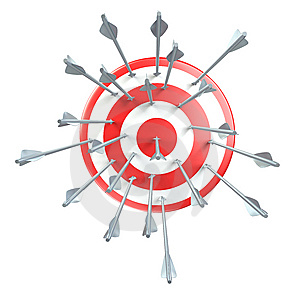 24
[Speaker Notes: We gaan EXPLICIET DOELEN STELLEN!!

Korte voorstelling van een paar doelen en hoe je deze zal meten?

Groepssamenstelling: liefst 2 à 3 MENSEN PER GROEP!! (los van niveau’s,…)

Ik loop telkens rond.]
Samenvattend doelen
Neem tijd om doelen op te stellen
Stel doelen op voor alle aspecten die je zowel op teamniveau  als op organisatieniveau wil realiseren.
Schrijf de doelen duidelijk op in het teamcharter
Maak ze ook visueel op het teambord en vink ze af als ze bereikt zijn.
Als je doel opstelt, denk ook onmiddellijk na hoe je dit zal evalueren.
25
Kwaliteitszorg en het teamcharter
26
Waarom zijn die interne teamafspraken zo belangrijk?
Iedereen weet wat de doelen zijn
Iedereen weet wat het team kan doen, hoever een team mag gaan
Iedereen weet welke ondersteuning een school kan krijgen en welke niet
Elkaar mogen/durven aanspreken op die afspraken! 
Geeft taal om elkaar aan te spreken
27
Rol ‘kwaliteit’ in elk team
28
Horizontale besturing
Team
...
Team
C
Team
B
Team
A
Expertise werking
Regel werking
29
Ontwikkelen en delen van kennis en vaardigheden
Individuele talent- ontwikkeling & mentoring
Inhoudelijk beleid – methodieken & methodologieën
Team
...
Team
C
Team
B
Team
A
Expertise werking
30
Pakketten van regeltaken : 
het organiseren, bewaken, coördineren en communiceren van een bepaald regelaspect binnen het team
Sterrolhouders
Planning
Core team tasks
...
Kwaliteit
Kerntaken
HRM
...
Afstemming binnen het team, maar ook met andere teams indien toegevoegde waarde
ICT
...
31
Voorbeeld
Planning
(Teambord)
Expertise ICF
Core team tasks
Kwaliteits-zorg
Expertise Leerprobl
Expertise BuO
Kerntaken
team 3-4
Expertise gedrag
HRM/
Professiona-lisering
Expertise verontrusting
Expertise begeleiding
32
Eerst op niveau van de eenheid en vervolgens eventueel over (sommige) eenheden heen
Eenheid X
Eenheid Z
Team
...
Team
...
Team
C
Team
C
Team
B
Team
B
Team
A
Team
A
33
Samenwerking over teams heen : enkel indien toegevoegde waarde !
Planning
Planning
Core team tasks
Core team tasks
...
...
Kwaliteit
Kwaliteit
Kerntaken
Kerntaken
HRM
HRM
...
...
ICT
ICT
...
...
34
Regelrollen en expertiserollen
Rol kwaliteit is één van de vele rollen die verdeeld moeten worden:
Expertiserollen: leerproblemen, BuO, 
Regelrollen: ICT, planning, verslaggeving, tijdsbewaker, kansenbevordering, 
Kwaliteitsrol: doelrol, evaluatierol,…

!!! Voor elke rol staat uitgeschreven wat van die rol verwacht wordt.
35
Wat moet elke rol doen?
Je bent niet de eindverantwoordelijke – Als team ben samen verantwoordelijk
Je spreekt je team aan bepaalde zaken niet te vergeten, je maakt je collega’s attent op bepaalde zaken – je doet niet alles zelf
Iedereen weet duidelijk wat van elke rol verwacht wordt.
Overleggen met gelijke rollen uit andere teams indien nodig. (bijv. in kader van gelijkgerichtheid)
36
Rol kwaliteit
Wat kan die rol kwaliteit inhouden?
Samen met team kijken of er doelen worden opgesteld
Samen met team zoeken hoe doelen geëvalueerd kunnen worden.
Samen zoeken hoe verbeterpunten aangepakt kunnen worden.
Samen zoeken naar relevante cijfers om de werking te evalueren 
Overleg met collega rollen ‘kwaliteit’

Die opdracht moet helder zijn en moet verder uitgeklaard worden.
37
Rol kwaliteitscoördinator?
Wat kan de kwaliteitscoördinator dan nog betekenen?
De regelgeving in de gaten houden
Kwaliteitshandboek in de gaten houden
Bekijken wat lars Datawarehouse kan betekenen
De rollen ‘kwaliteit’ in de teams ondersteunen
Het overleg tussen die rollen voorbereiden en ondersteunen
….
38
Gezocht: kwaliteitsrollen
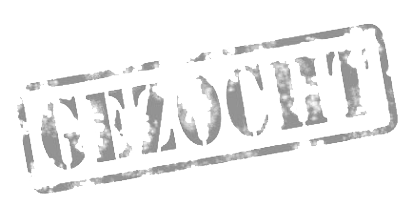 39
40
Samengevat
Plan:
We stellen als team de teamdoelen op + we stellen als CLB de teamoverstijgende doelen op
We hebben glashelder zicht op de teamdoelen en doelen tussen de teams
Do:
We voeren als team (CLB) loyaal de samen gemaakte doelen uit
Check
We evalueren als team/CLB op geregelde tijdstippen (een deel van) onze doelen 
Act:
We sturen als team (tijdig) bij waar we merken dat het niet loopt zoals gePLANd
41